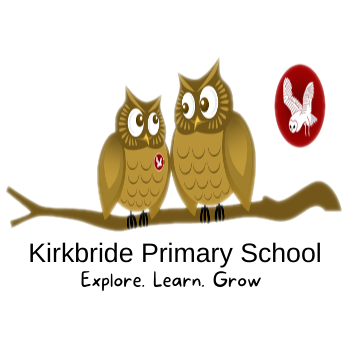 Ash Class
Welcome Back! April 2024
Equipment- reminders
Each day your child needs their reading book and record, a coat with a hood and we recommend a pair of wellies to be left at school. Please keep an eye on the weather and provide a sun hat and suncream when required.
Water bottles- all children now have school water bottles which stay in school. These have been really successful! Water bottles get washed within school, and children have fresh water every day.
PE kits- we suggest that children bring their kit in a separate bag on a Monday and leave on their pegs and we will send everything home on a Friday. All jewelry must be removed and hair tied back to make the most of our lessons. 
Please remember to put names in everything.
If girls could not wear tights on swimming days this would be preferable as it makes it easier for them to get changed after.
PE days- 
Thursday (CUFC) and Friday (Swimming).
For sport after school clubs, children can wear non uniform, for example a football kit.
Hello Ash Class!
Reading
Phonics- Children will continue with the Sounds Write program. Last term all children were very successful, and we look forward to continuing this. Reading books will continue to be changed throughout the week so please make sure your child’s reading record and reading book are in school each day. 

Children are loving the “Strive for Five” - reading at least 5 times a week at home for approx. 10 minutes.  

Please listen to your child read and sign their reading record as well as talking to them about their reading- what are they enjoying, what would they like to read  and something they have learned. 
Our Library day in school will be a Thursday this half term. We ask that these books are shared at home, so children can enjoy the books in a familiar environment and see good modelling by parents and carers at home, as well as adults modelling in school.
Welcome back, we hope all children had a lovely break! 
We are delighted to be welcoming all our lovely children back after the Easter holidays. This term once again has lots of exciting learning opportunities for us to enjoy together. 
This newsletter covers Summer 1 dates and curriculum. Any further information will be communicated through Dojo, email or text.
Homework
We did not give the children any homework over the Easter break.  This will start again the first week back. We were super impressed with all the children's effort towards this last term and appreciate your continued support with this.  Homework will continue to be handed out on a Wednesday and we ask that it be returned by Monday so we are able to collect all homework in and provide the new homework.
All children should be reading for 10 minutes 5 times a week.  
Year 2s are encouraged to go on TTRS little and often. 
All children have login details in their reading records for Purple Mash which they can access at home if they would like.
We are looking forward to  sharing lots of exciting learning opportunities with the children.
Any questions or issues, please come and see us. 
Miss Taylor, Miss Marsh and Mrs Simpson.
Dates for your diary

Friday 19th April- Cricket Coach.
Thursday 25th April- Multi skills event.
Wednesday 1st May- Library bus.
Thursday 9th May- Yoga
Friday 10th May- Wheelchair basketball.
Spring learning letter
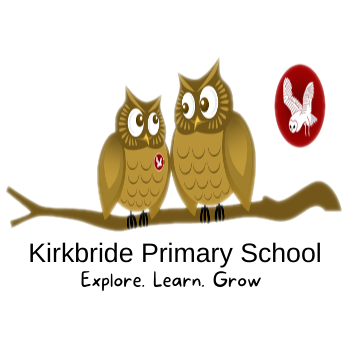 Ash Class 
January 2024
We are Creating:
Music – Friendship song
We are Reading:
Fantastically Great Women who changed the world by Kate Pankhurst.
We are Investigating:
Science –
Everyday Materials
Living things and their habitats.
History-
Historical events, people and places in own locality.
We are Writing:
Stories from other cultures.
Non- chronological reports.
We are Solving:
Y1-
Multiplication and division
Fractions
Position and direction
Y2-
Fractions
Time
.
We are Exploring:

R.E- 
Is shabbat important to Jewish people?
PE
Bat and ball field games.
Swimming.